КОМСОМОЛЬСКИЙ   ШКОЛЬНЫЙ   МУЗЕЙ.
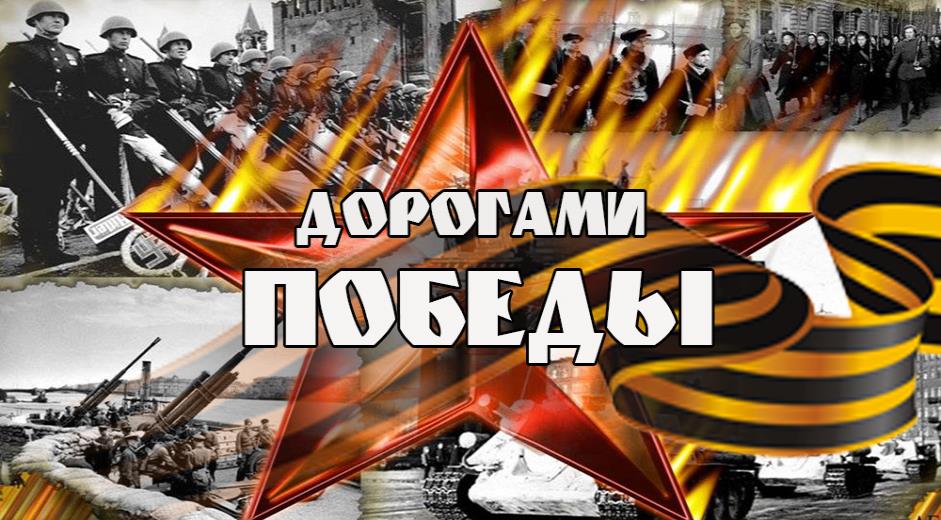 Томская область, Первомайский район,
село Комсомольск.
Комсомольский школьный краеведческий музей.
Руководитель: Вышегородцева Н.А.
ВОЙНА….. 1941 год.
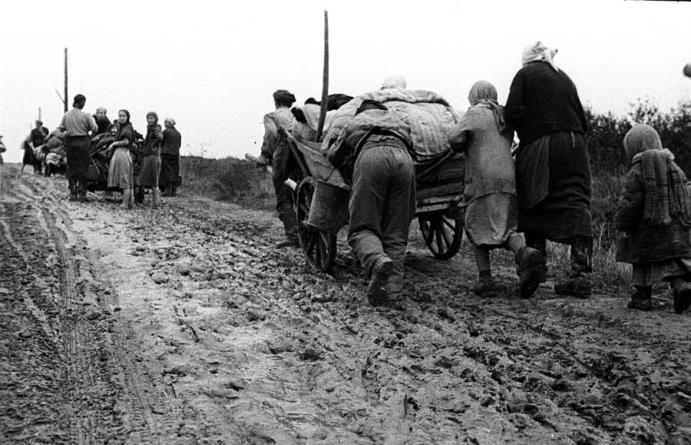 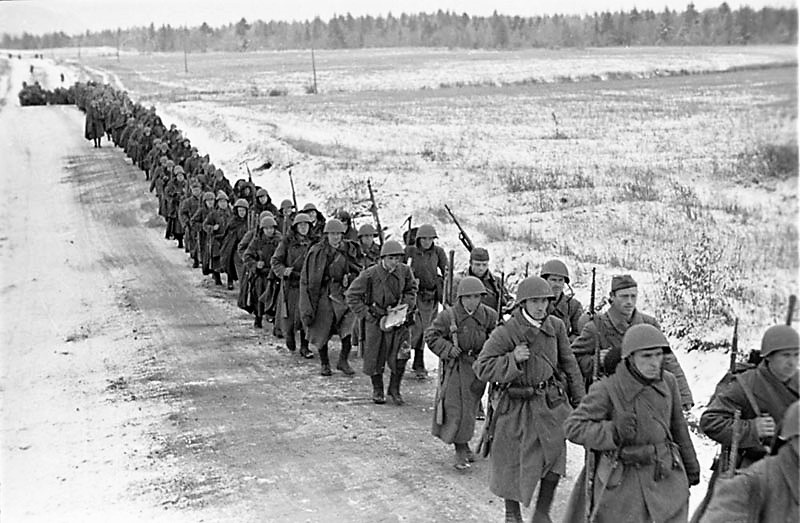 1941год. Пехота идёт на фронт.
И сразу в бой.
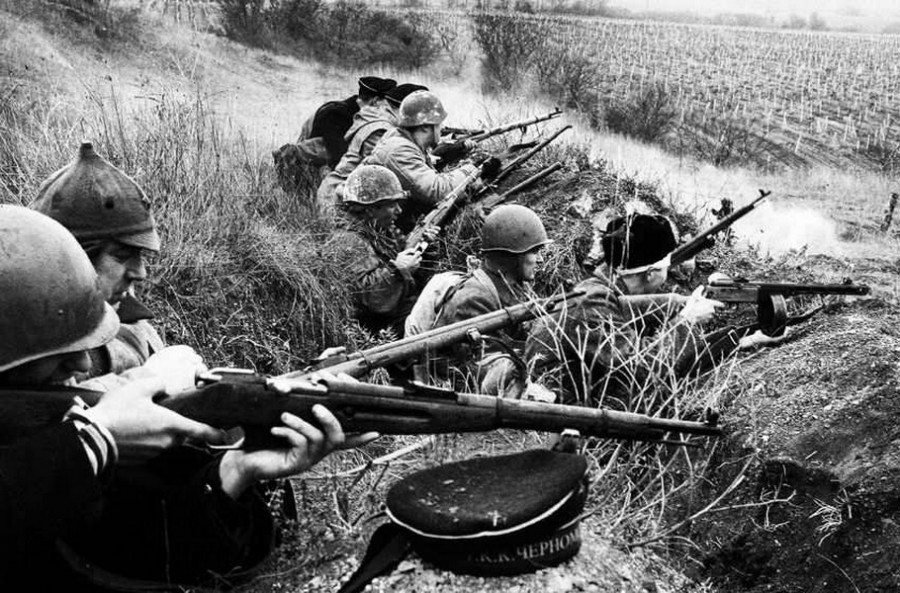 Голод. Холод . Потери . Отступления.
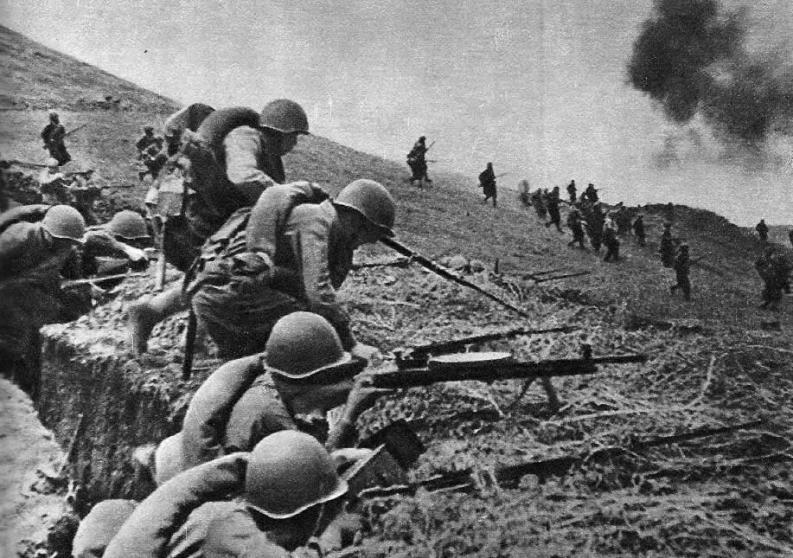 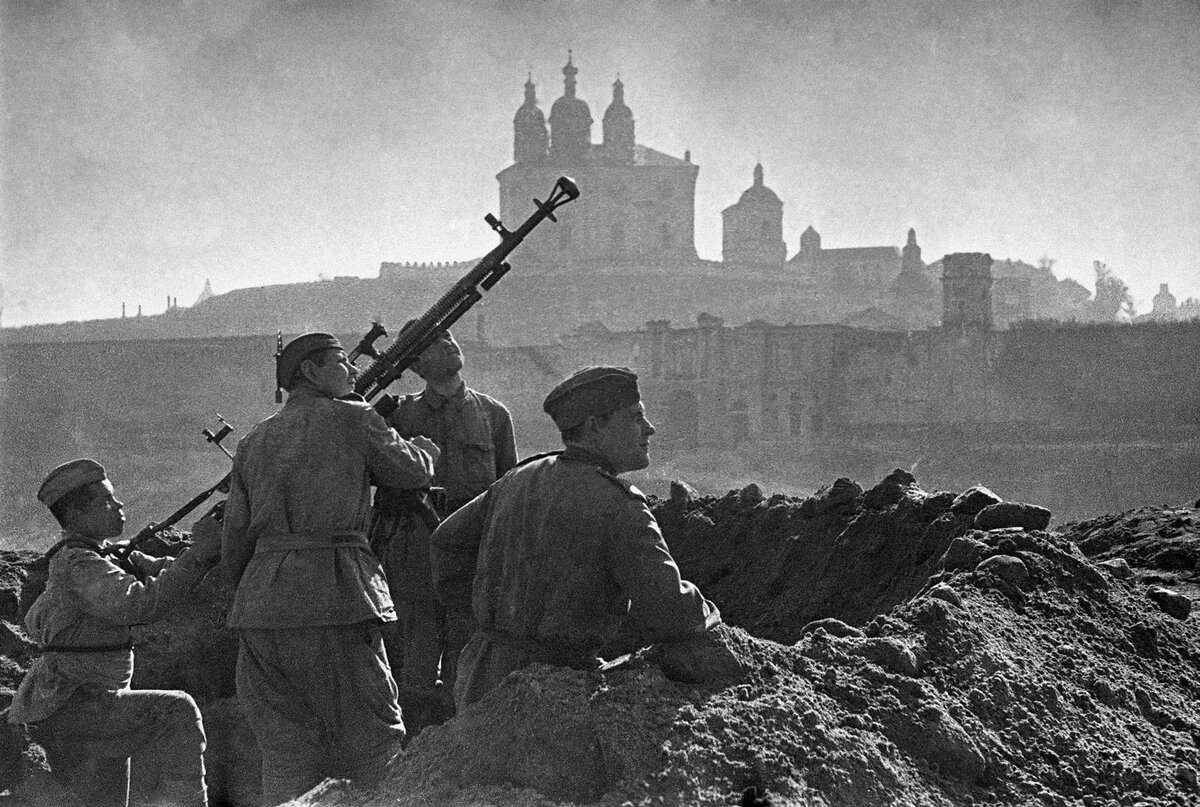 Оборона Ленинграда.
Молодые бойцы. Снайперы.
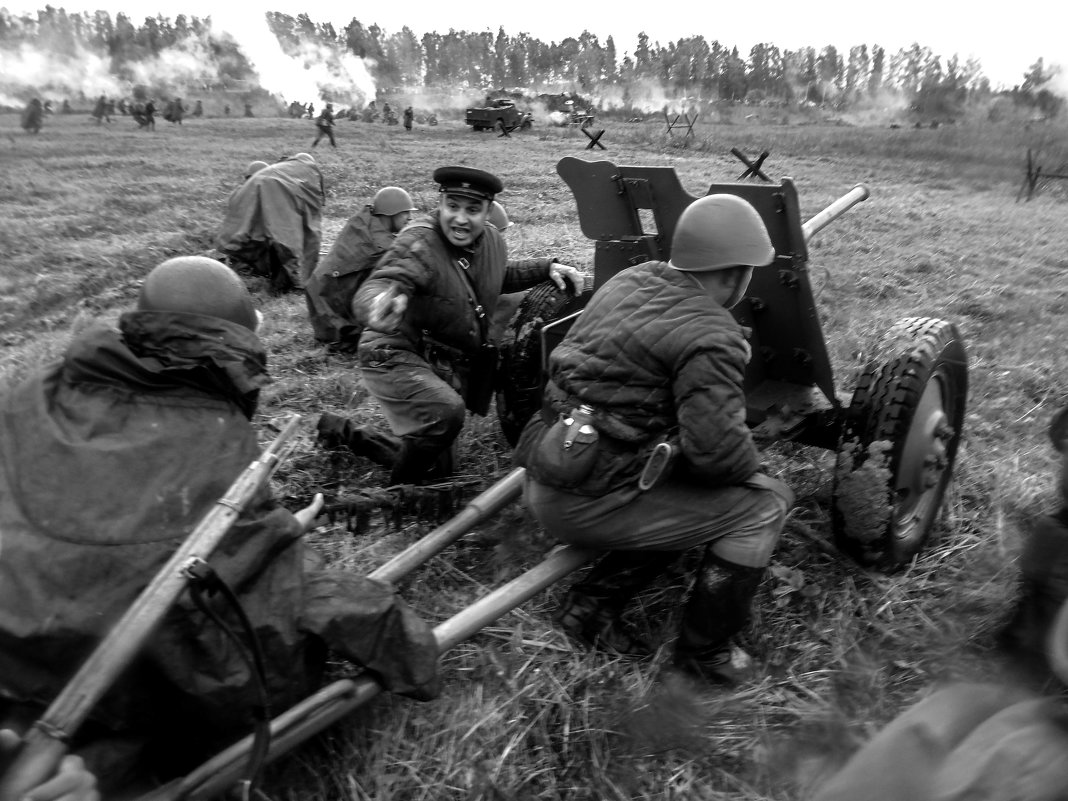 Бои, бои, бои, без отдыха, без передышки.
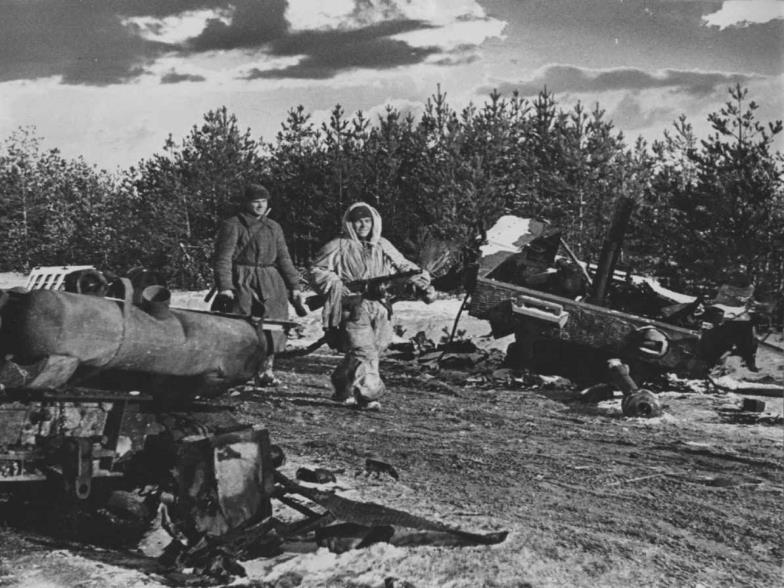 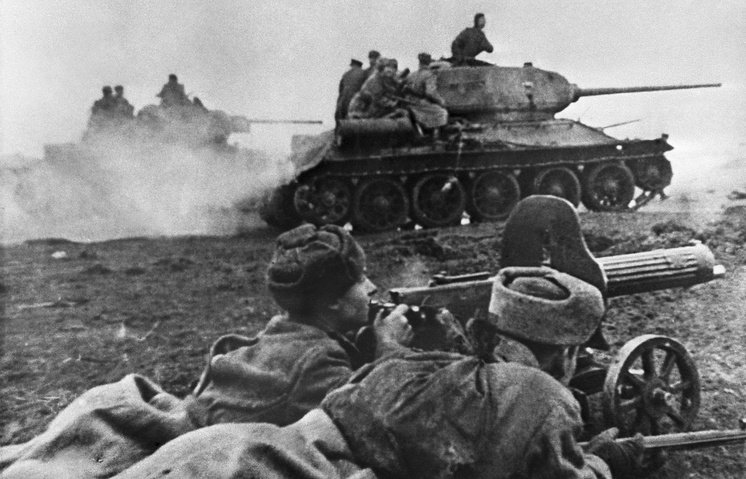 Военные кадры тяжелого 1942 года.
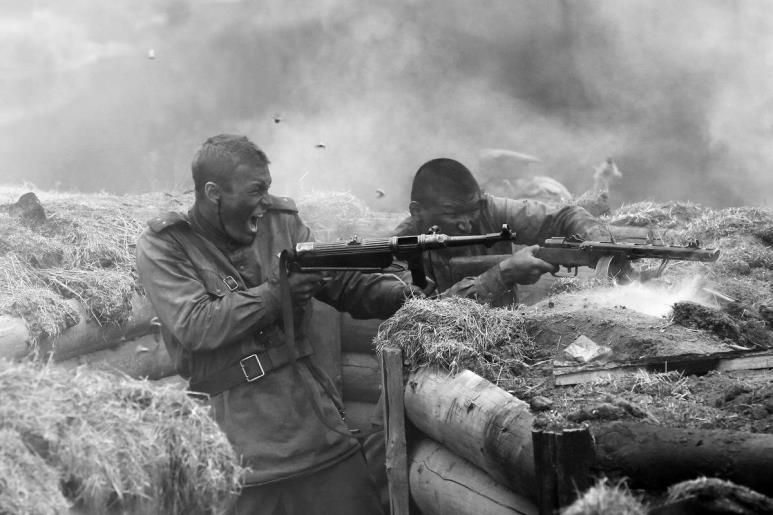 Неравный бой!
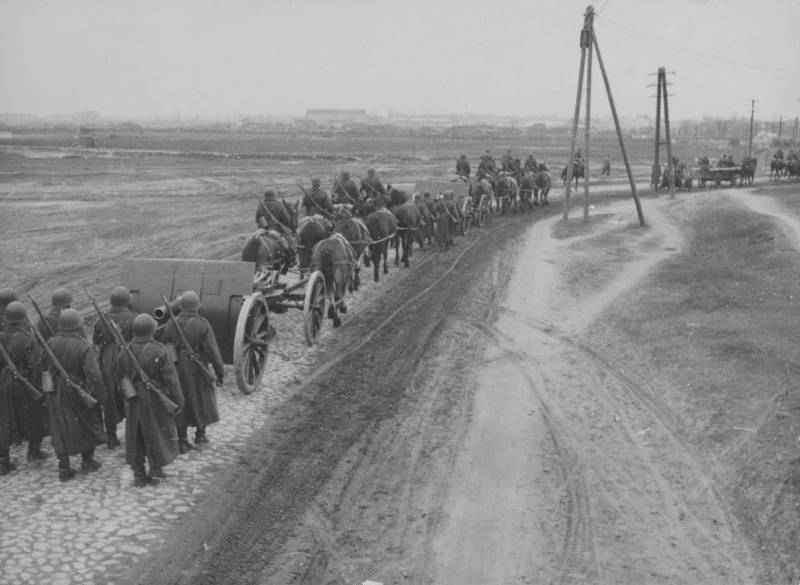 И вновь дорогами войны…..
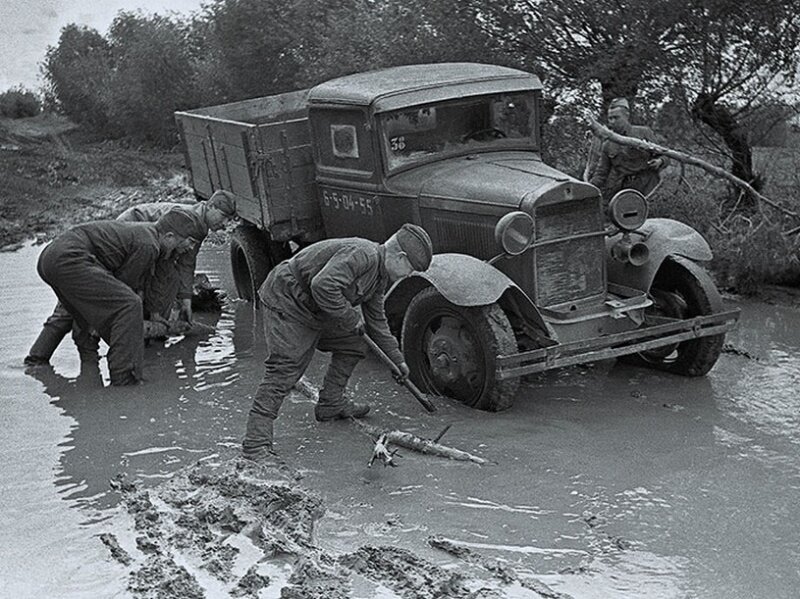 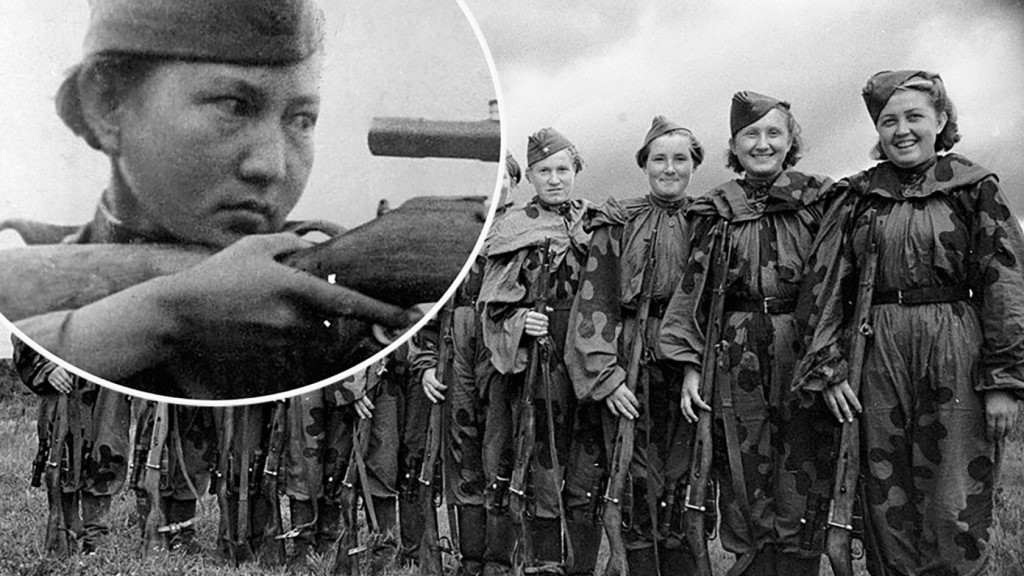 Каждый вносил свой вклад в Победу! Долгожданную Победу!
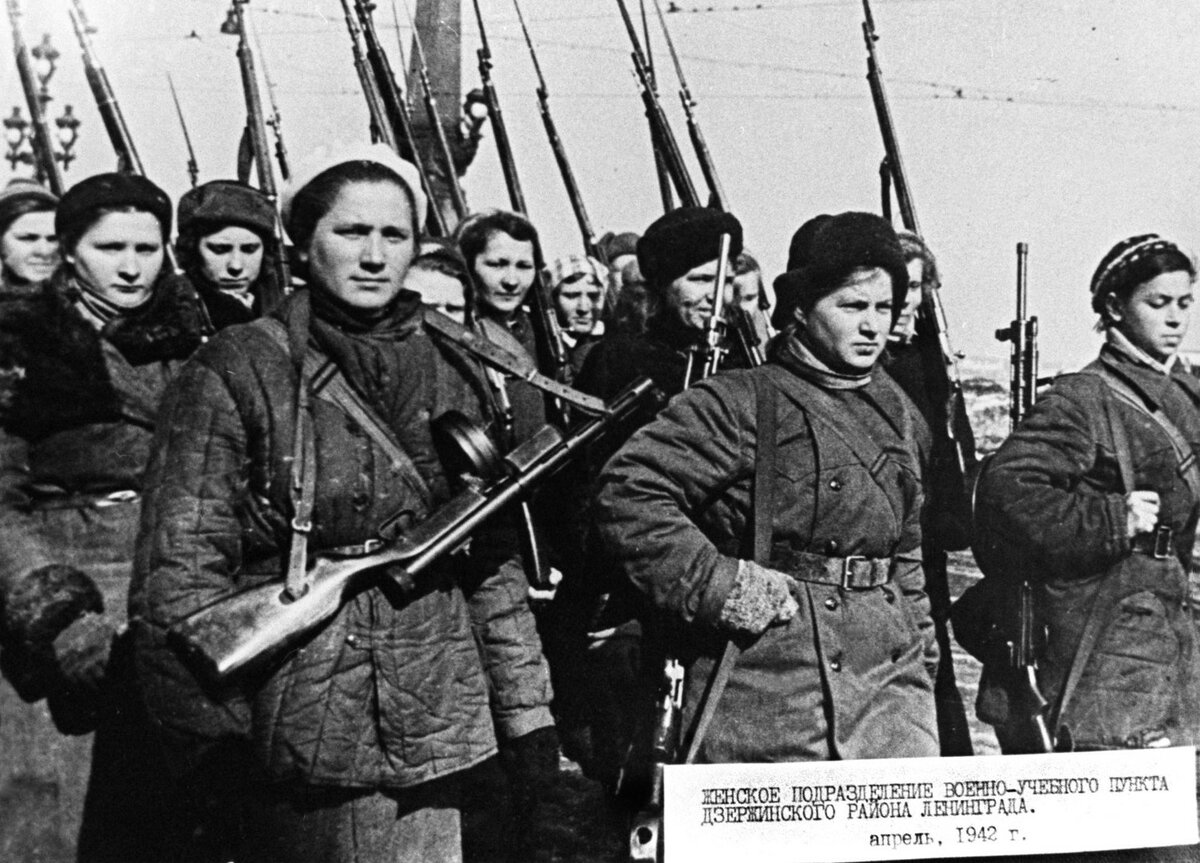 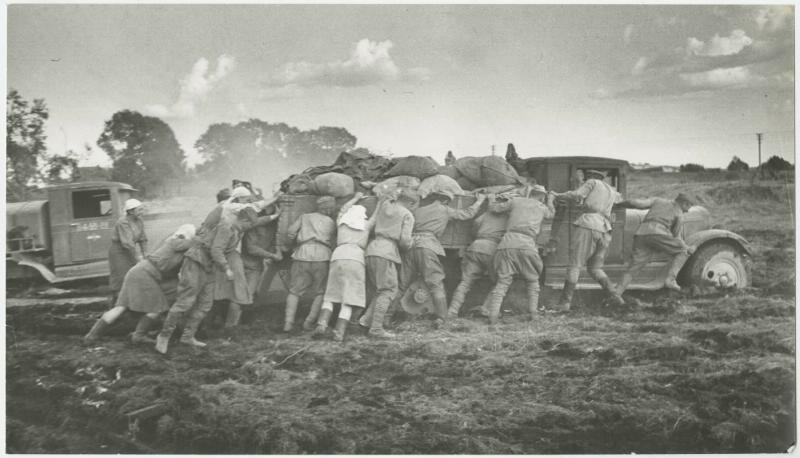 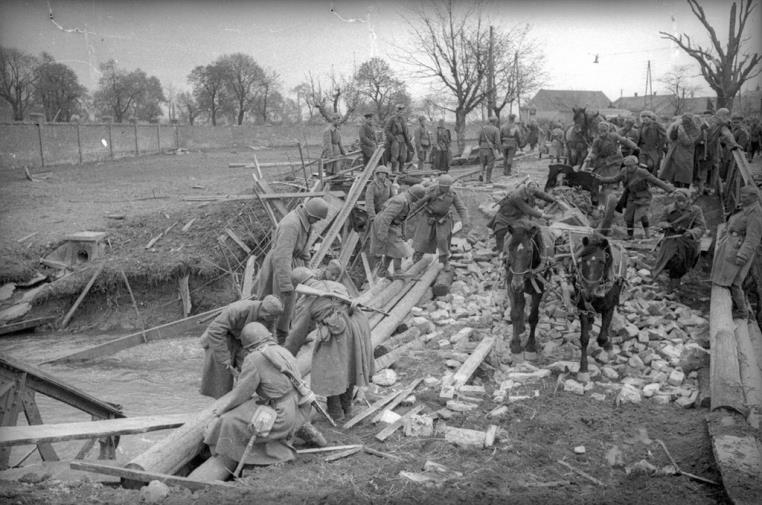 Война оставляла за собой разруху, выжженные города, деревни, поля.
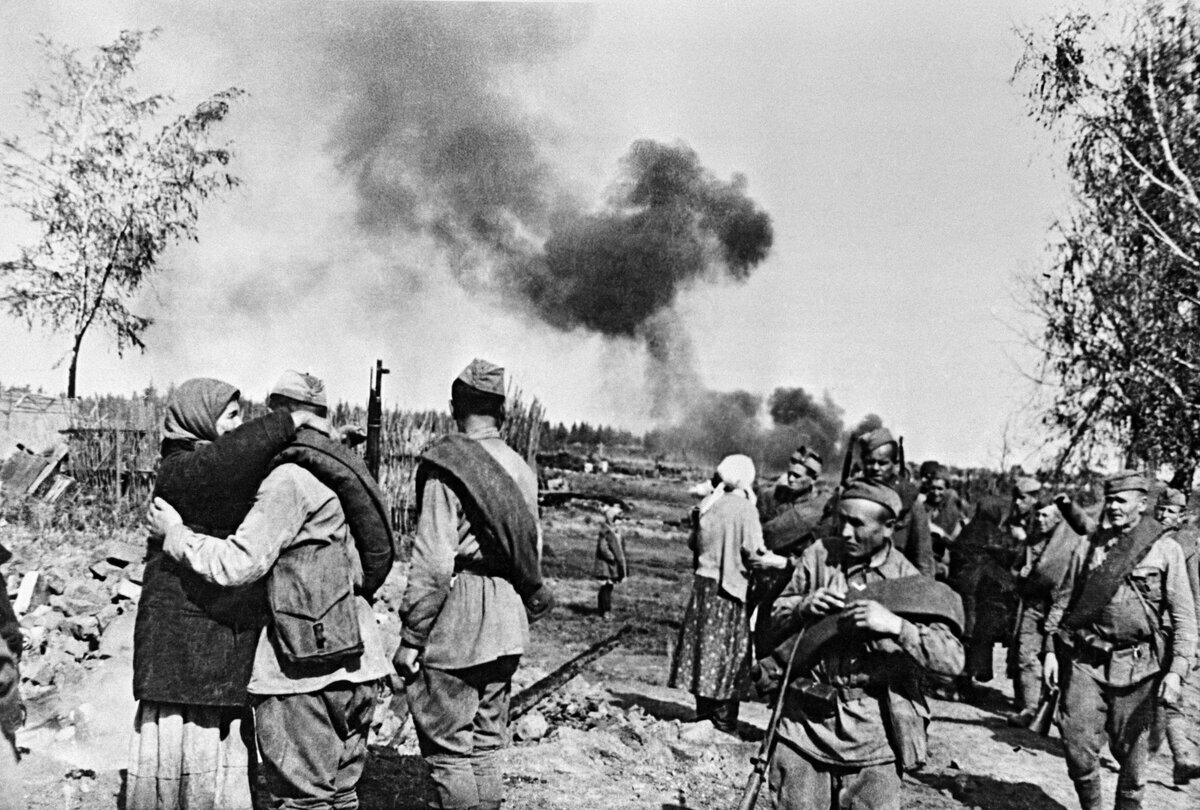 Так встречали русских солдат жители разоренных и разрушенных деревень после освобождения от фашистов.
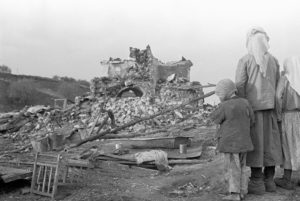 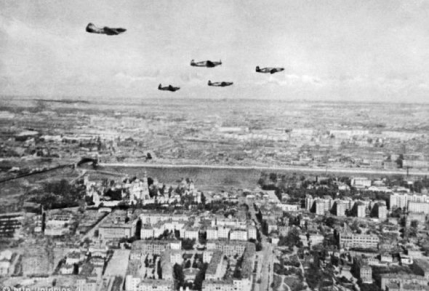 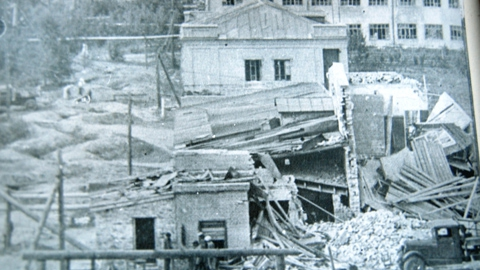 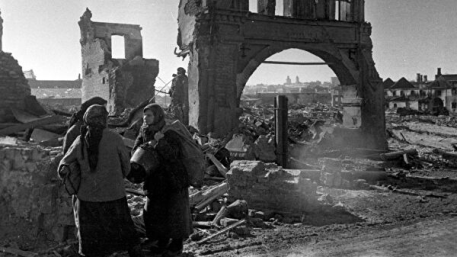 Так горела  и стонала русская земля…..
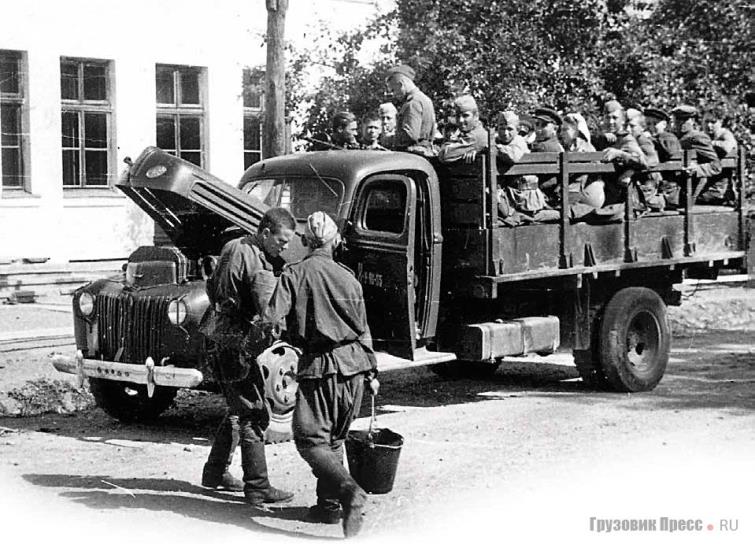 И снова дороги, дороги, дороги…
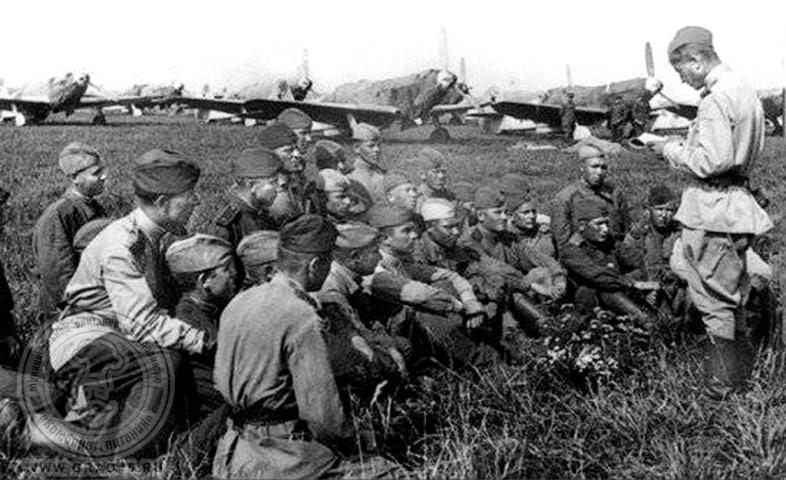 Боевые задачи перед вылетом…
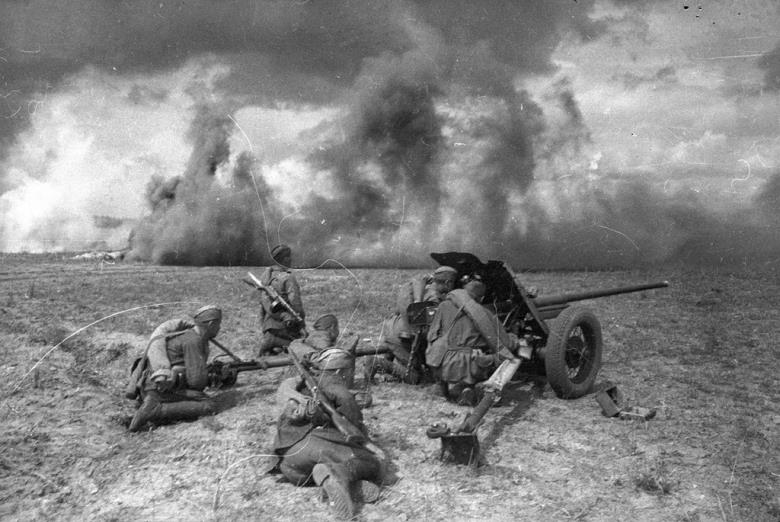 И снова бой! Кровавый бой! За жизнь и за свободу до конца!
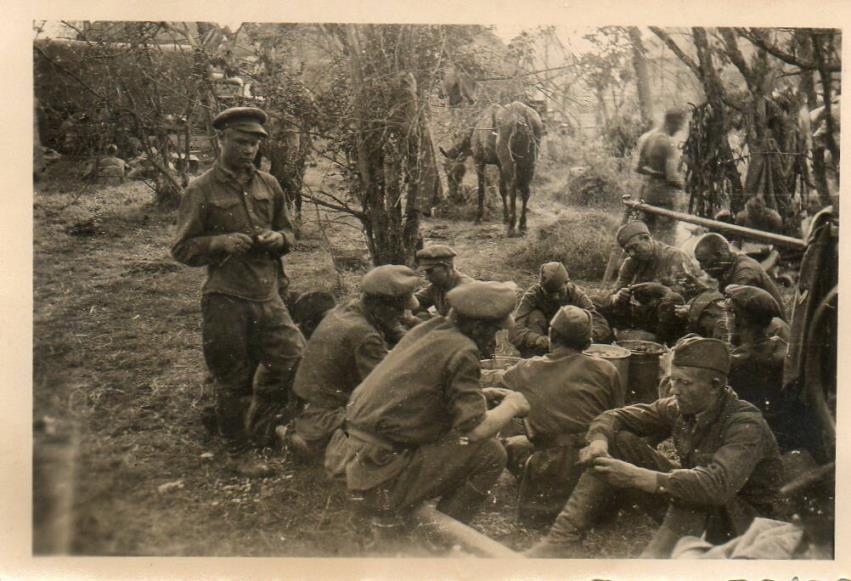 Фотография военных лет.
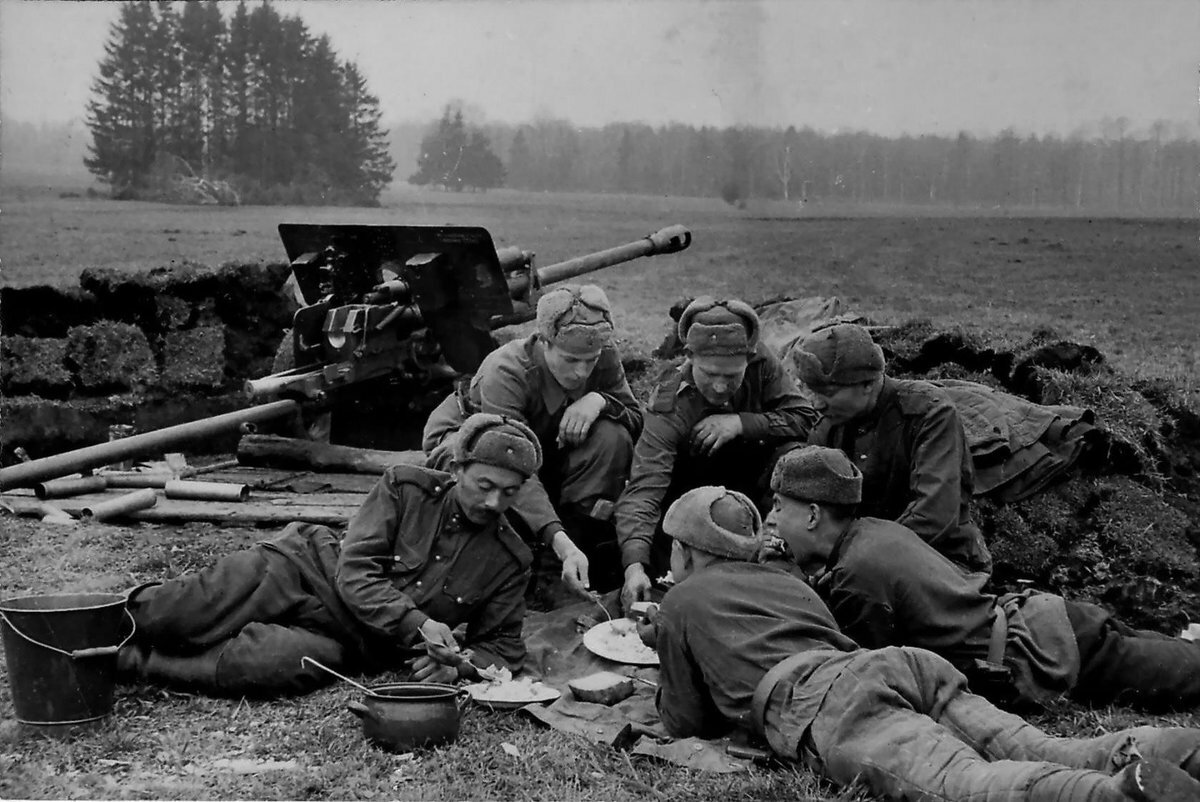 Солдатская каша на передовой.
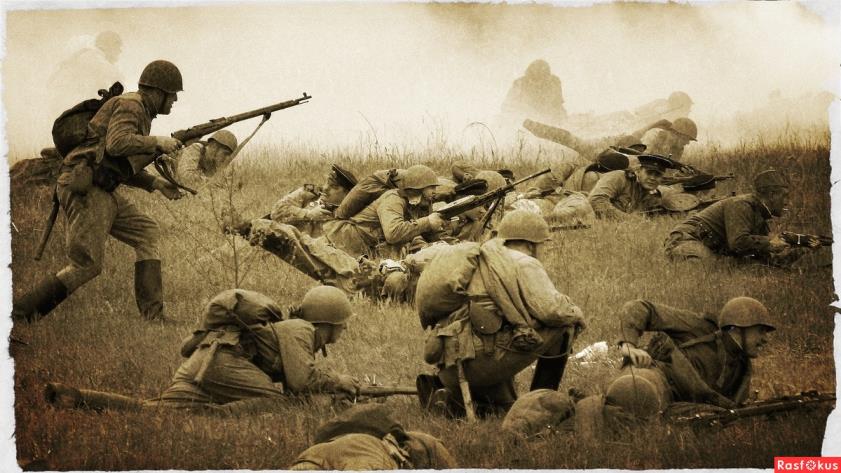 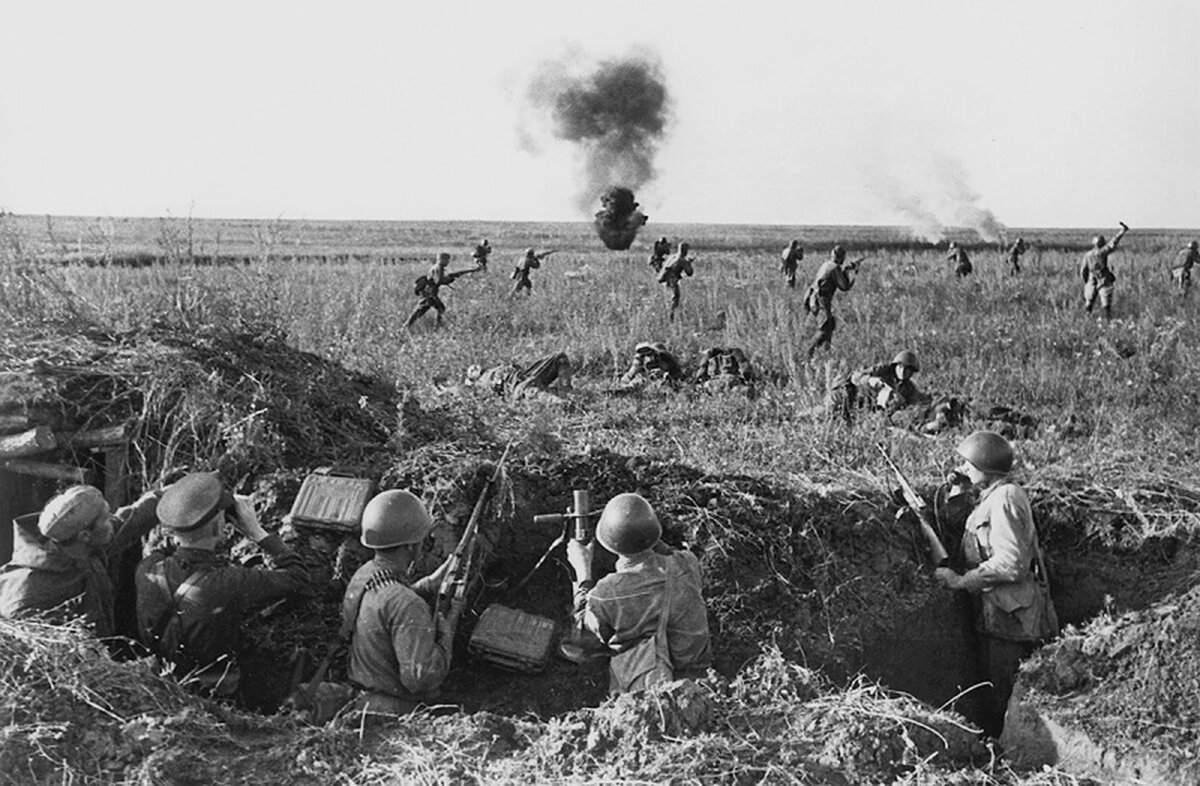 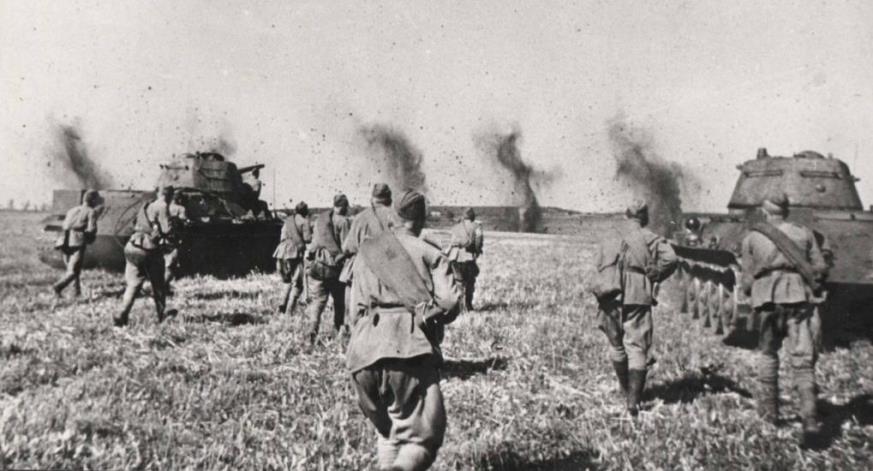 Последний бой…..Он трудный самый…
А я в Россию домой хочу. 
Я так давно…не видел маму.
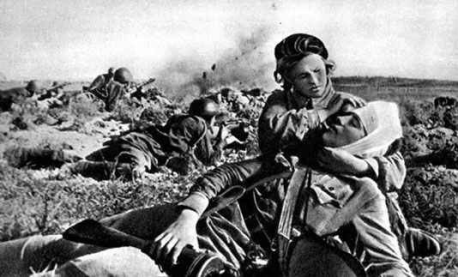 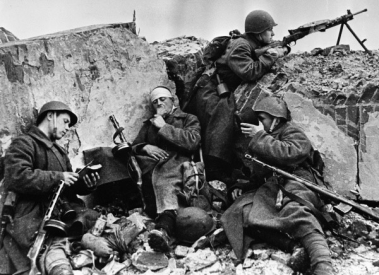 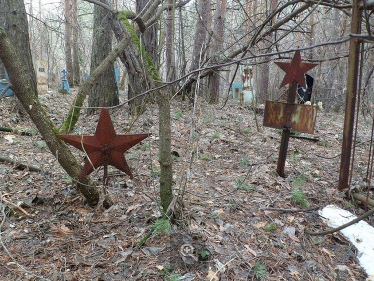 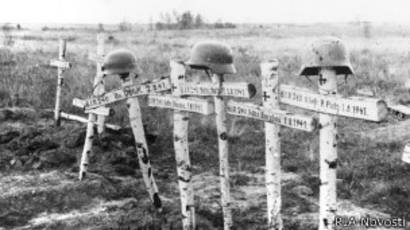 Только он не вернулся из боя.
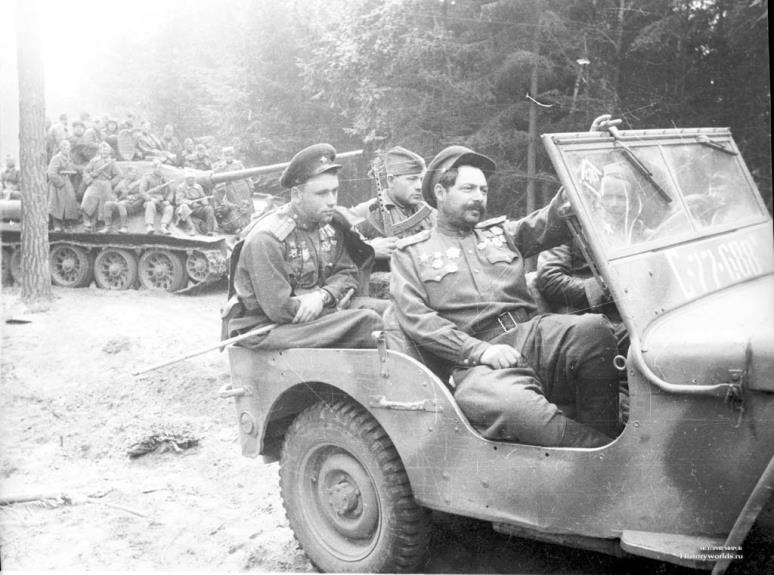 И вот они…      Лица победителей!
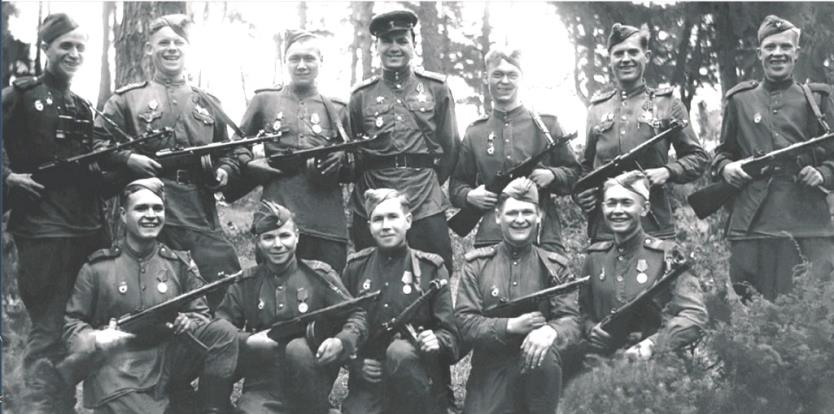 Лица победителей!
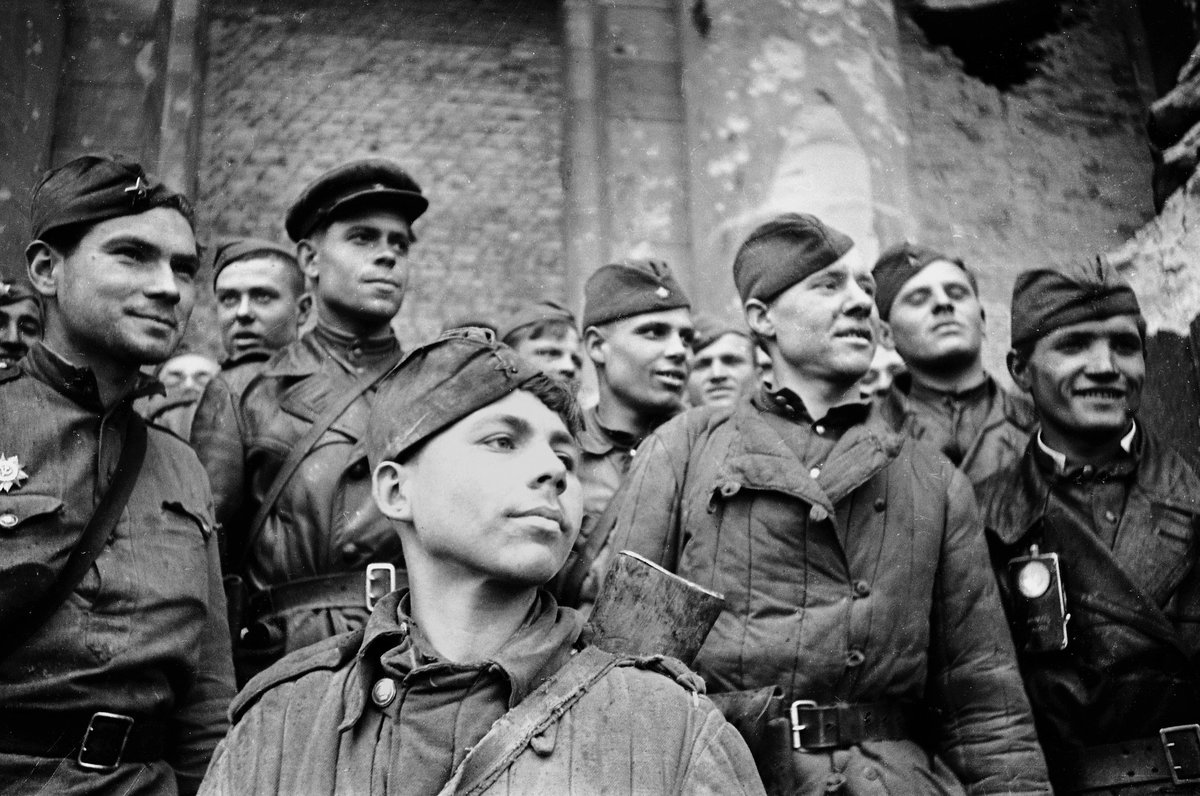 Простые русские солдаты. Освободившие народы от фашизма.
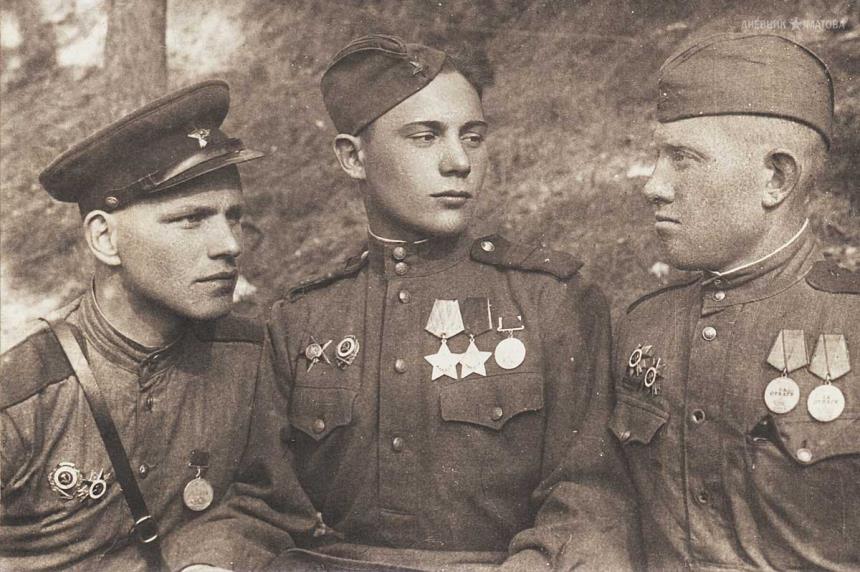 Боевые товарищи, боевые друзья.
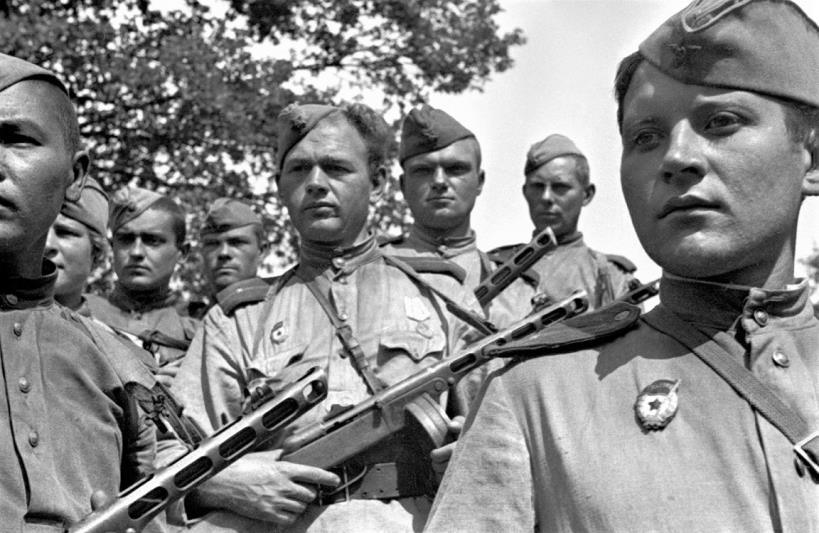 Каждый из них, кто прошел войну, каждый для нас был героем.
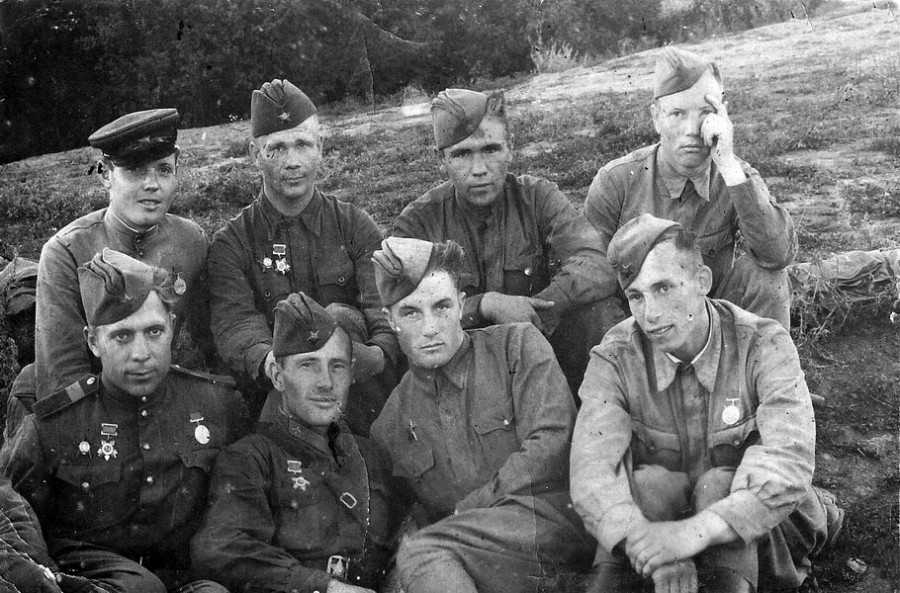 Всмотрись…И запомни их лица.
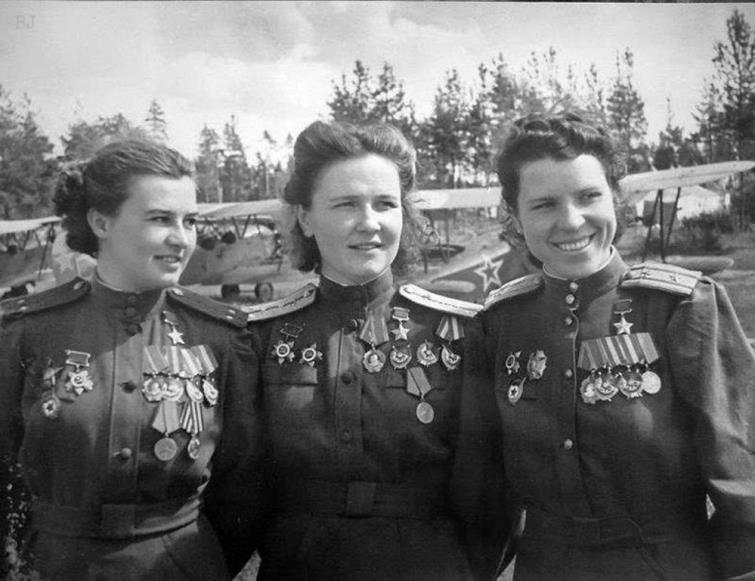 Девушки летчицы – герои Советского Союза.
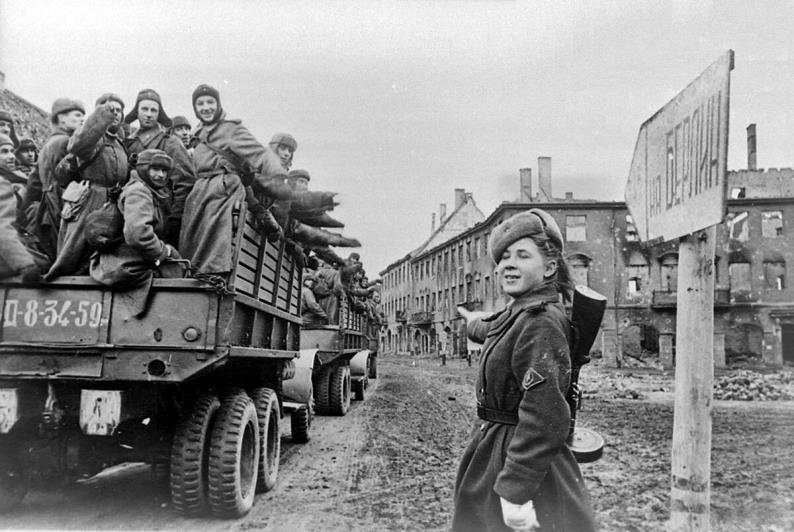 На БЕРЛИН!!!
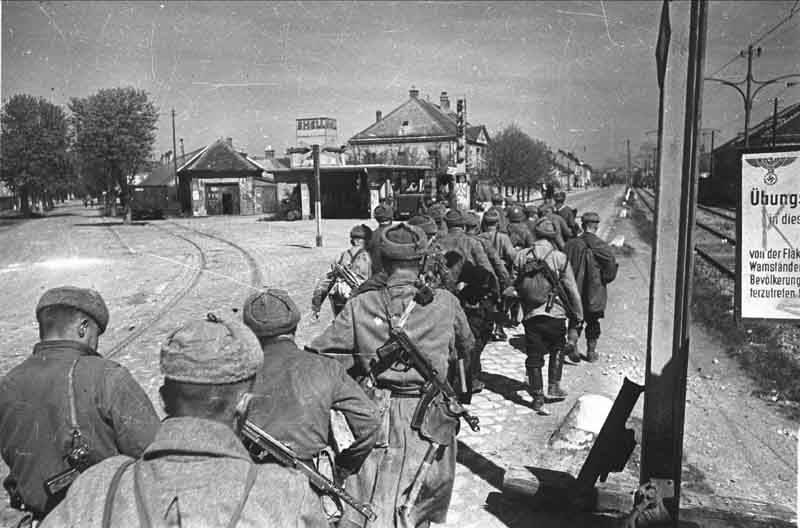 Пол Европы прошагали, пол земли….Этот день мы приближали как могли.
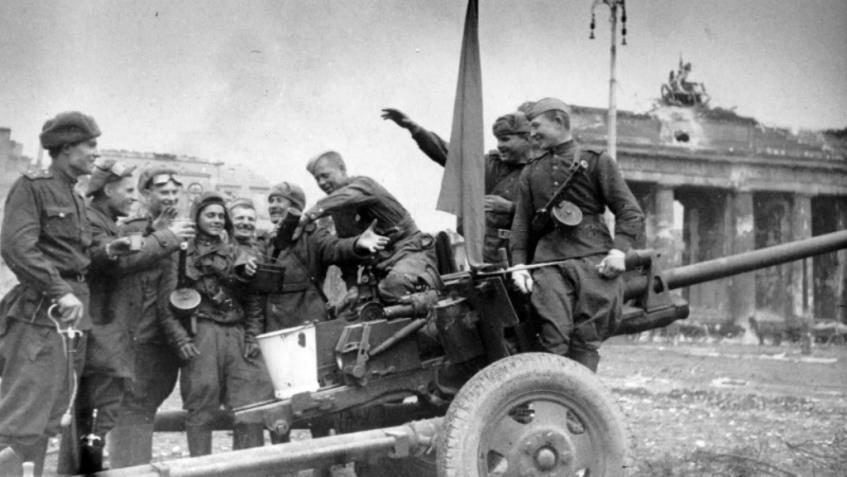 За Победу!!!
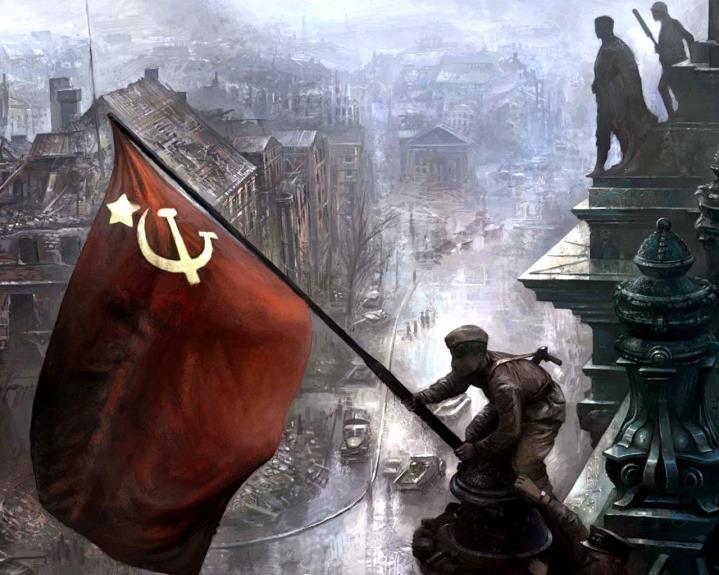 Победное русское знамя над Рейхстагом закрепил неизвестный русский солдат!
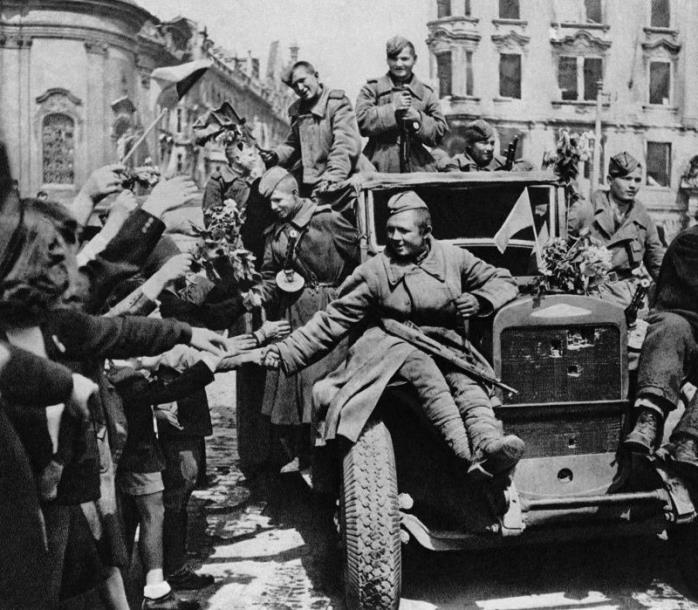 Берлин!
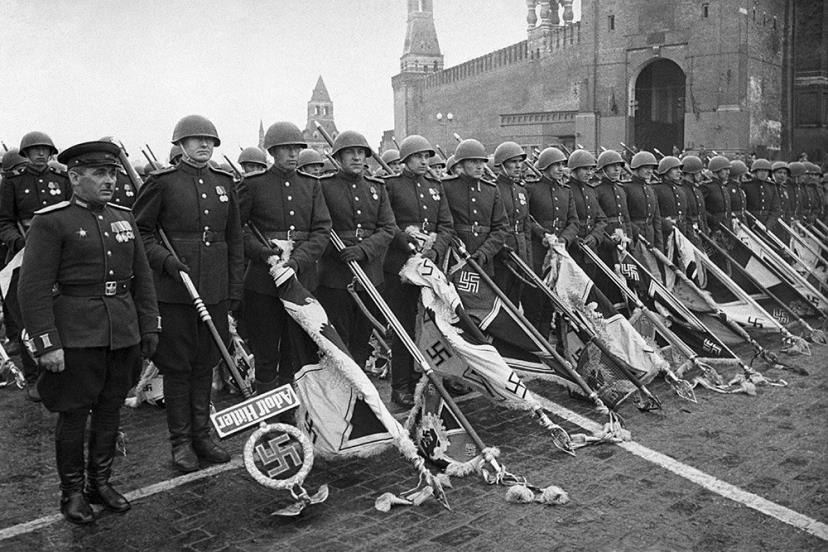 Парад на Красной площади  24 июня 1945 года в Москве.
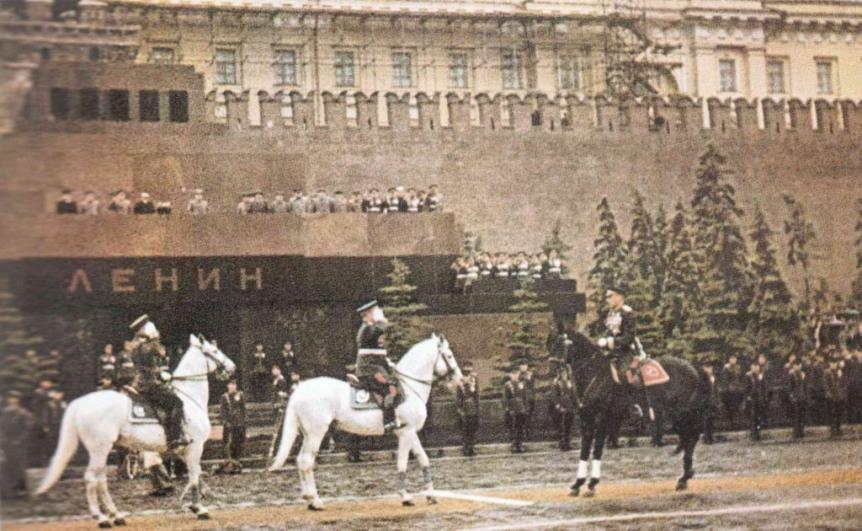 Парад принимал заместитель Верховного главнокомандующего, маршал Советского Союза Георгий Жуков. Командовал парадом маршал Советского Союза Константин Рокоссовский.
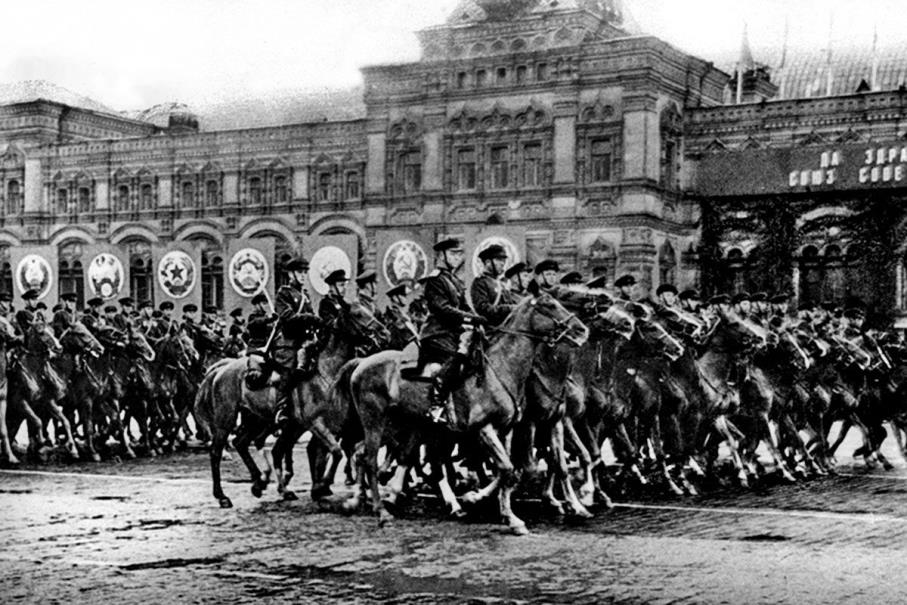 24 июня 1945 года.
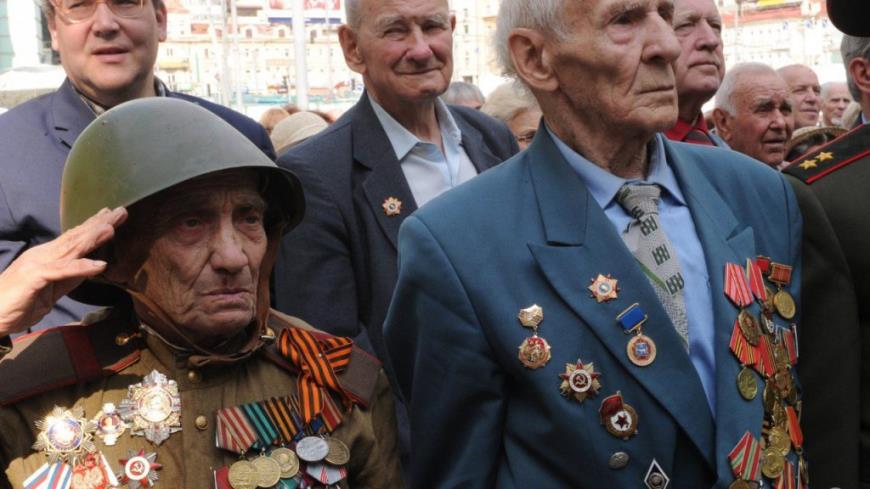 Парад Победы принимают славные ветераны, участники Великой Отечественной войны.
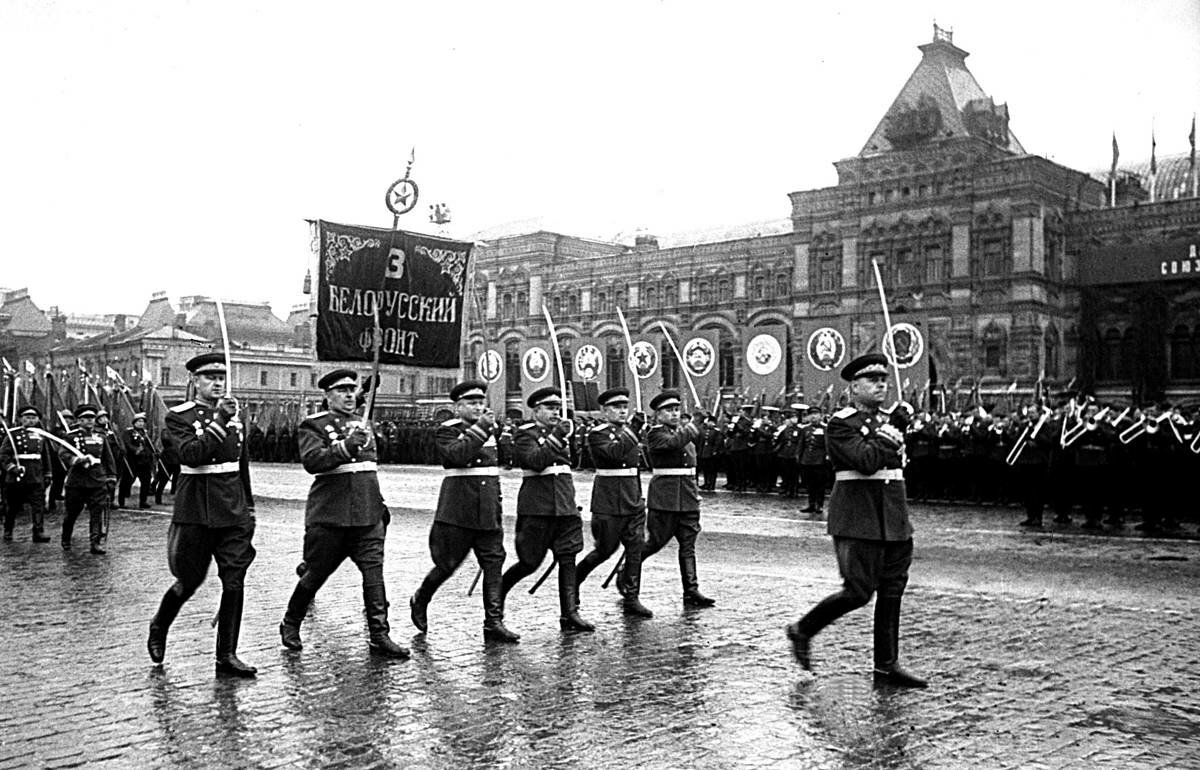 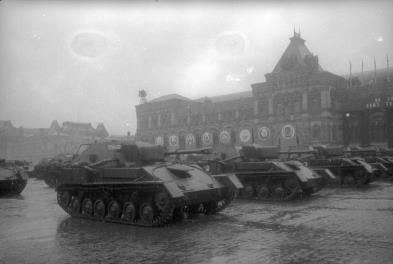 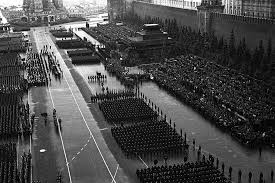 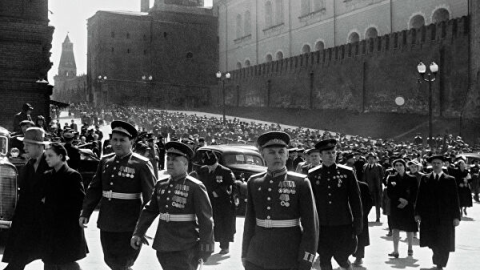 Парад на Красной площади Москвы 24 июня 1941 года  в честь освобождения  мира от фашистских захватчиков.
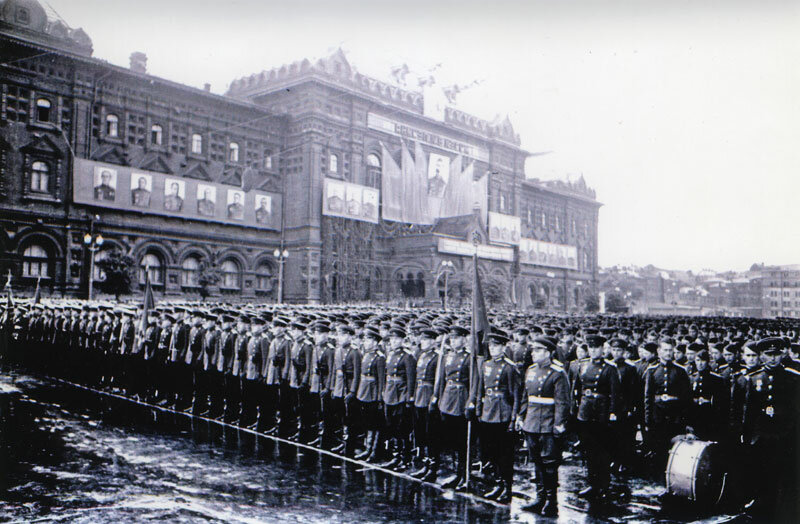 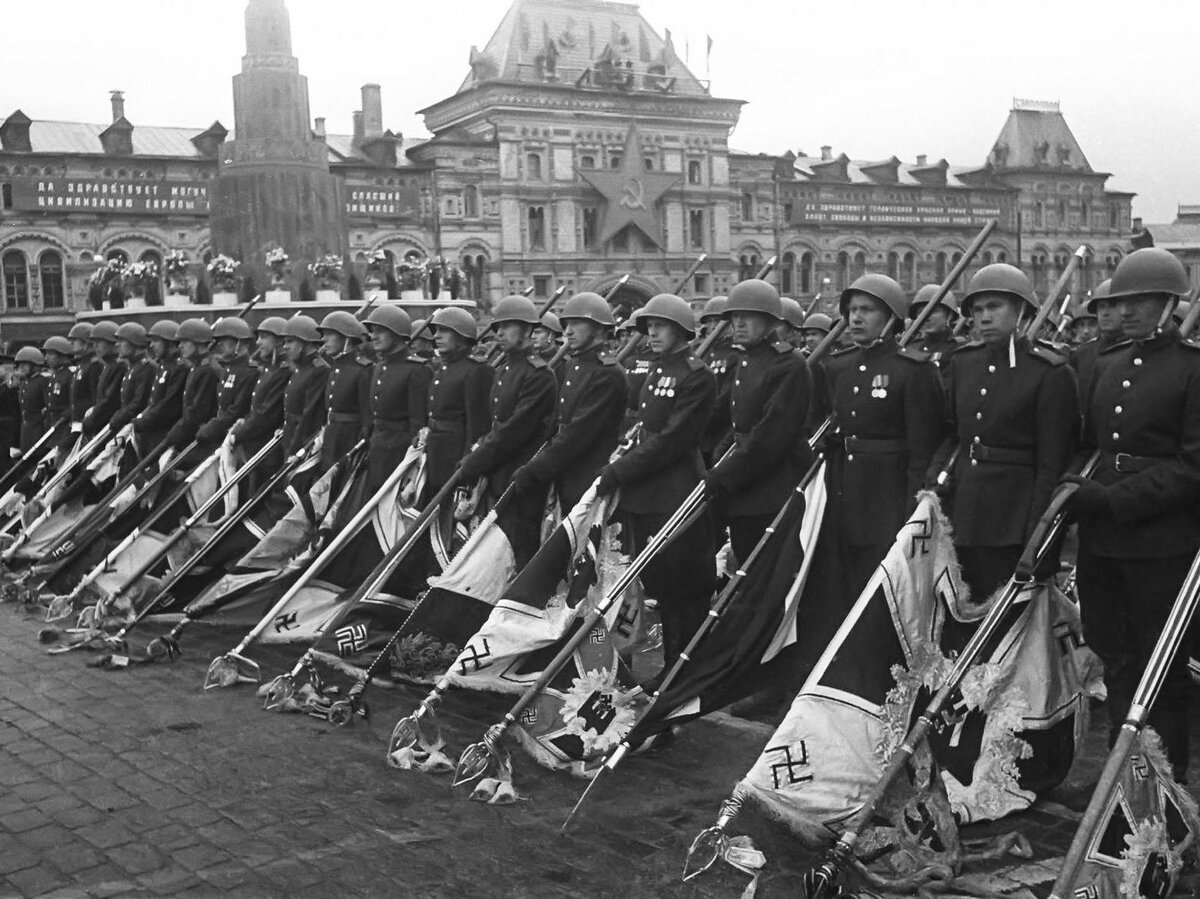 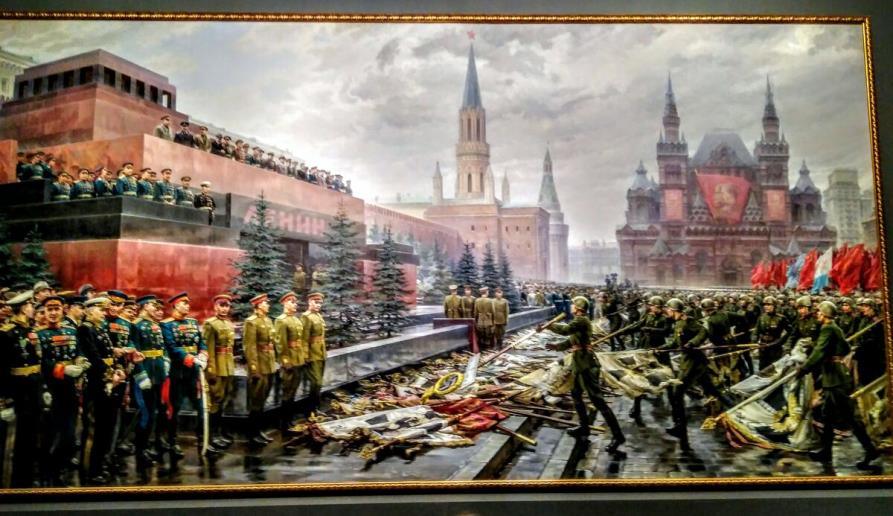 Победа! Изображение парада на Красной площади  художником.
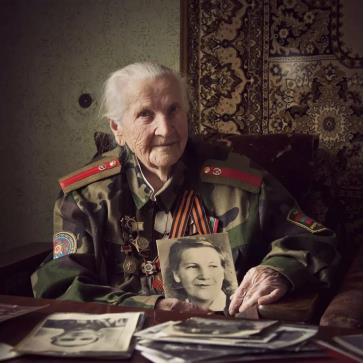 Доблестные ветераны! Помним! Гордимся! Чтим!
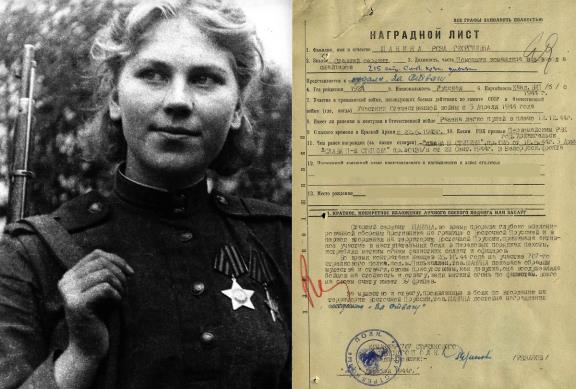 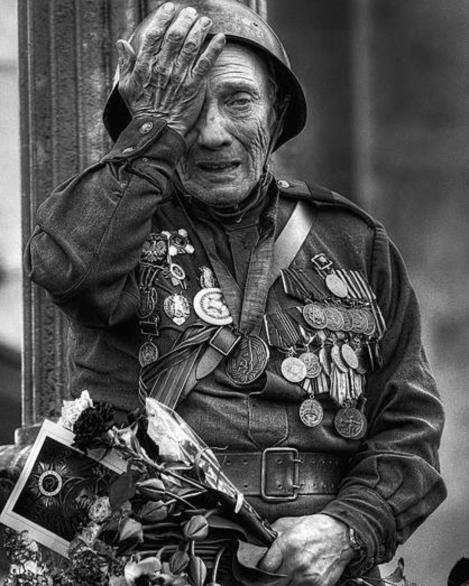 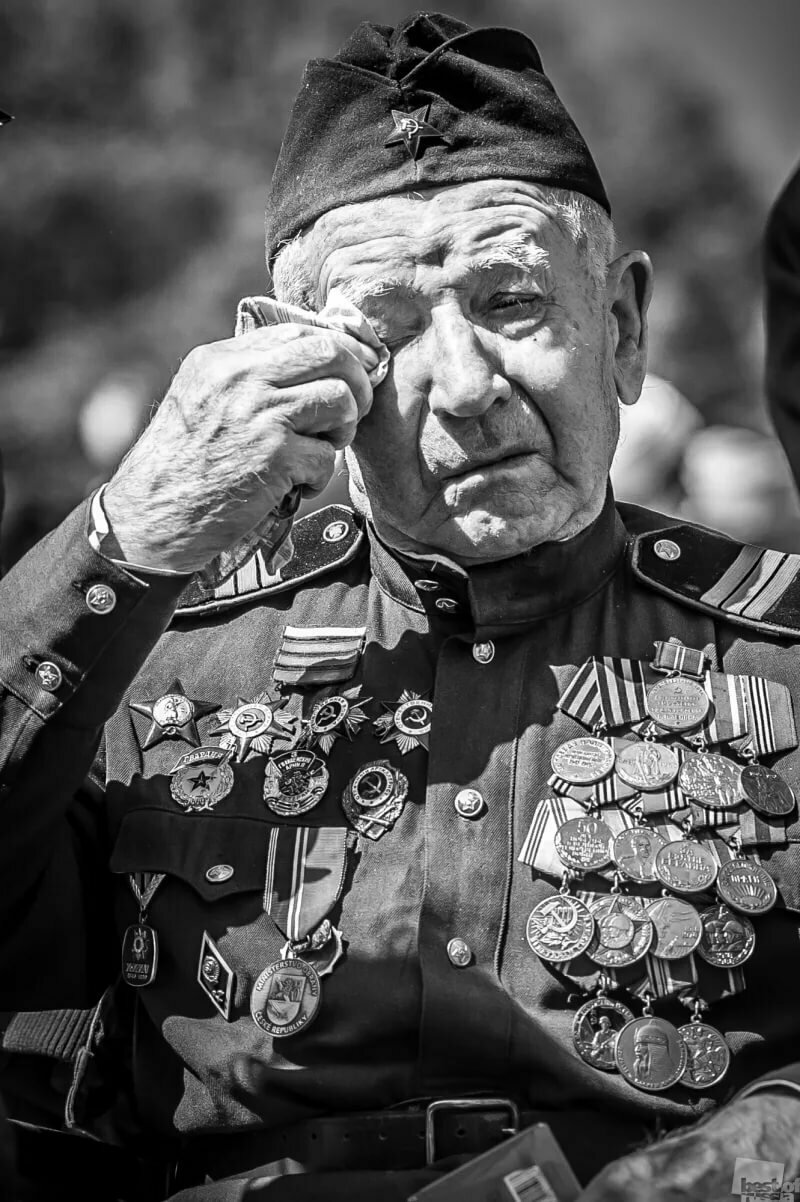 День ПОБЕДЫ!!! Со слезами на глазах….
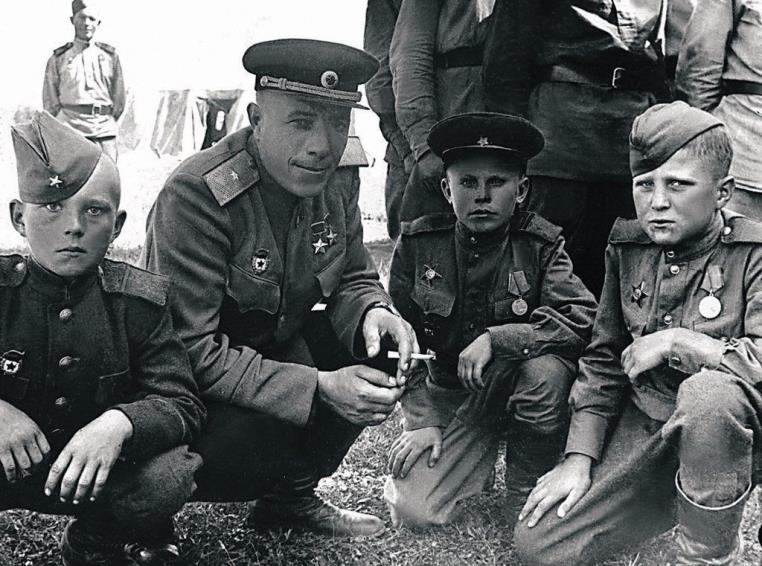 Маленькие ГЕРОИ!
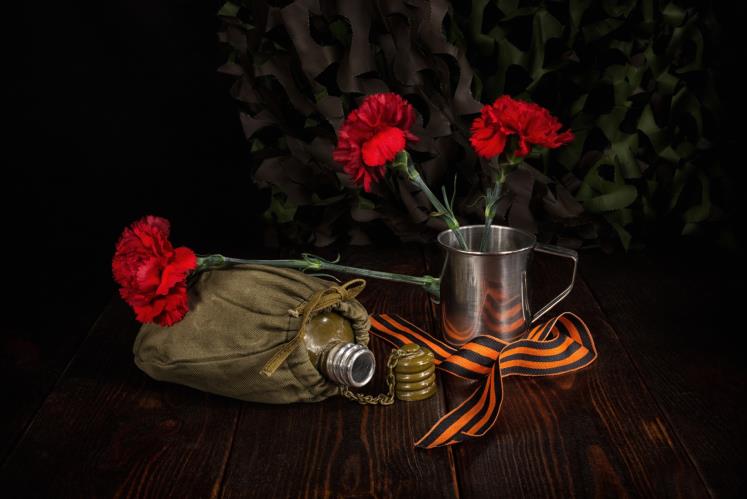 Через года, через века, помните!
О тех, кто уже не придёт никогда! Помните!
Детям своим расскажите о них! Чтобы помнили!
Детям детей расскажите о них! Чтобы тоже запомнили!
В презентации использованы ресурсы интернет сайтов.
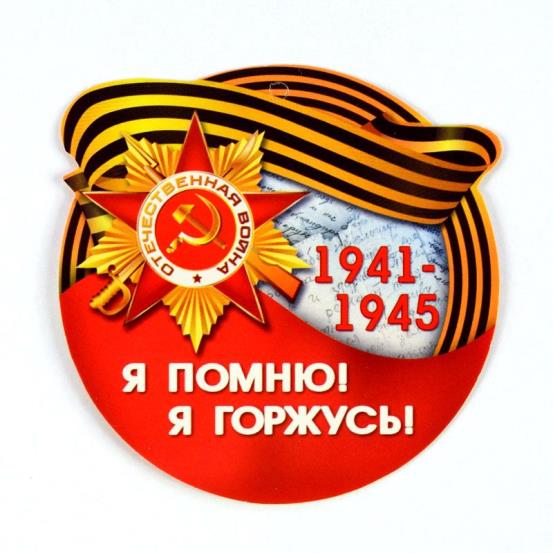